Mens en zorg 
Hoofdstuk 8 – Verschillende wonden en ander letsel
Z&W P4
J. Baeten
Wonden

Soorten wonden: 
Schaafwond 
(Diepe) snijwond 
Splinterwond

Verschillende EHBO bieden bij deze wonden.
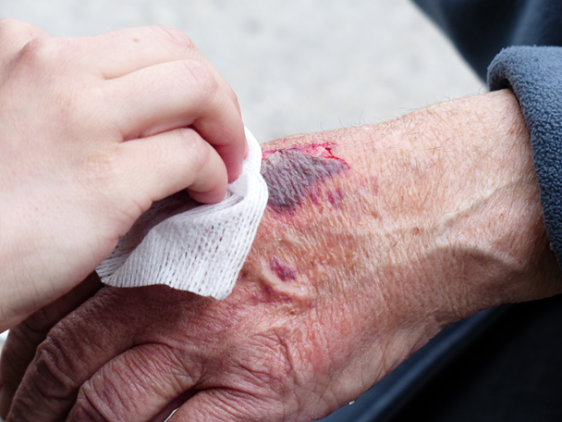 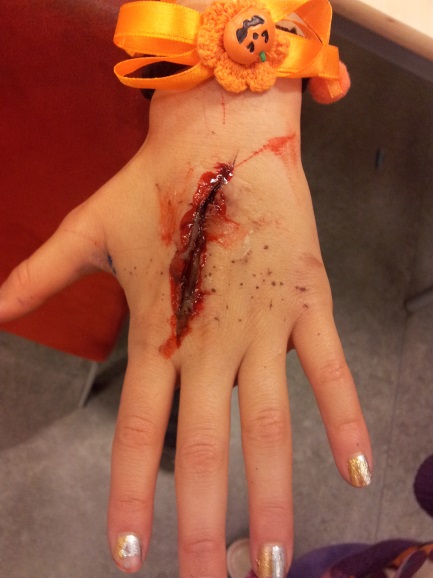 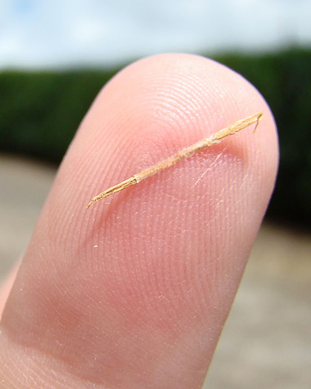 Hoofdstuk 8: Verschillende wonden en ander letsel
Tetanus

Tetanus is een infectieziekte 
Besmetting door een bacterie die voorkomt in straatvuil en in de bodem. Via deze weg kan de bacterie in wonden terechtkomt

Tetanusvaccinatie 

Op jonge leeftijd ingeënt
Vaccinatie is 10 jaar geldig
Hoofdstuk 8: Verschillende wonden en ander letsel
Wonden

Brandwonden:
huid wordt letterlijk weggebrand
zeer ernstige verwondingen, soms met blijvende schade
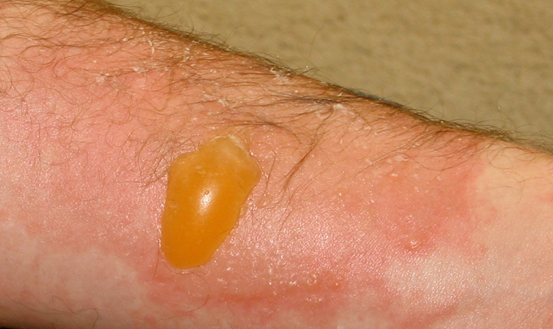 Hoofdstuk 8: Verschillende wonden en ander letsel
Brandwonden 

Afhankelijk van de diepte van de brandwond spreek je van een: 
eerstegraads verbranding 
tweedegraads verbranding 
derdegraads verbranding 






Een zonverbranding doet wel pijn, maar dan heb je meestal geen wond
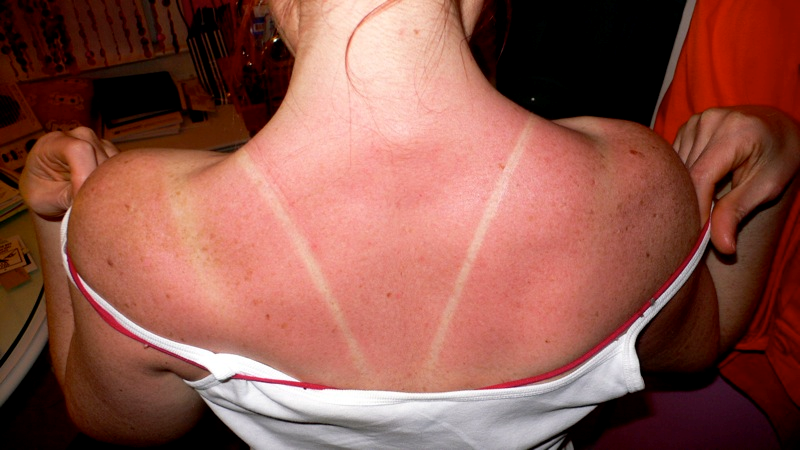 Hoofdstuk 8: Verschillende wonden en ander letsel
Ander letsel

Ook moet je eerste hulp kunnen bieden bij ander letsel:

Bloedneus 
Insectenbeet 
Voet gekneusd
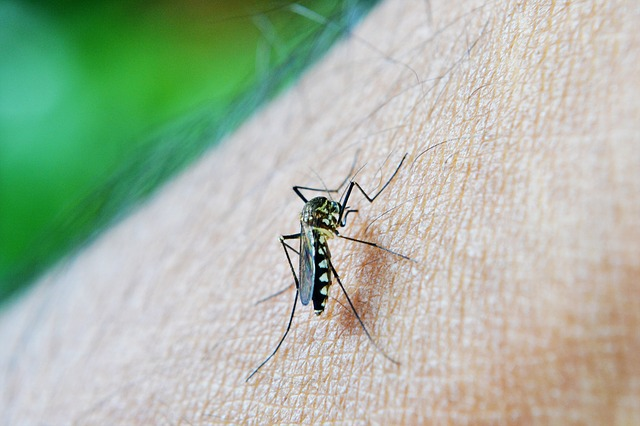 Hoofdstuk 8: Verschillende wonden en ander letsel
Verslikken en verstikken

Verslikken: 
Als er eten in je luchtpijp komt
Je gaat automatisch hoesten > het eten of drinken wordt uit de luchtpijp geblazen

Oorzaken van verslikken:
Slikproblemen – vaak bij oudere mensen 
Gebitsproblemen - doordat de zorgvrager zijn tanden en kiezen verliest
Kind dat zich verslikt in bijvoorbeeld een snoepje
Hoofdstuk 8: Verschillende wonden en ander letsel
Verslikken en verstikken

Verstikken: 

Het voedsel of drinken wordt niet uit de luchtpijp gehoest 
Slachtoffer kan niet meer praten
Benauwdheid – onrustig en angstig 
Blauw worden en buiten bewustzijn raken
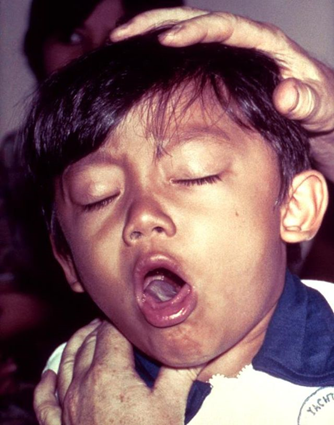 Hoofdstuk 8: Verschillende wonden en ander letsel
EHBO bij verstikken

De Heimlich-greep
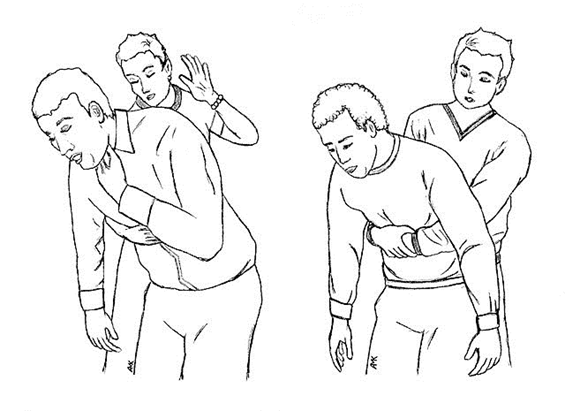 Hoofdstuk 8: Verschillende wonden en ander letsel